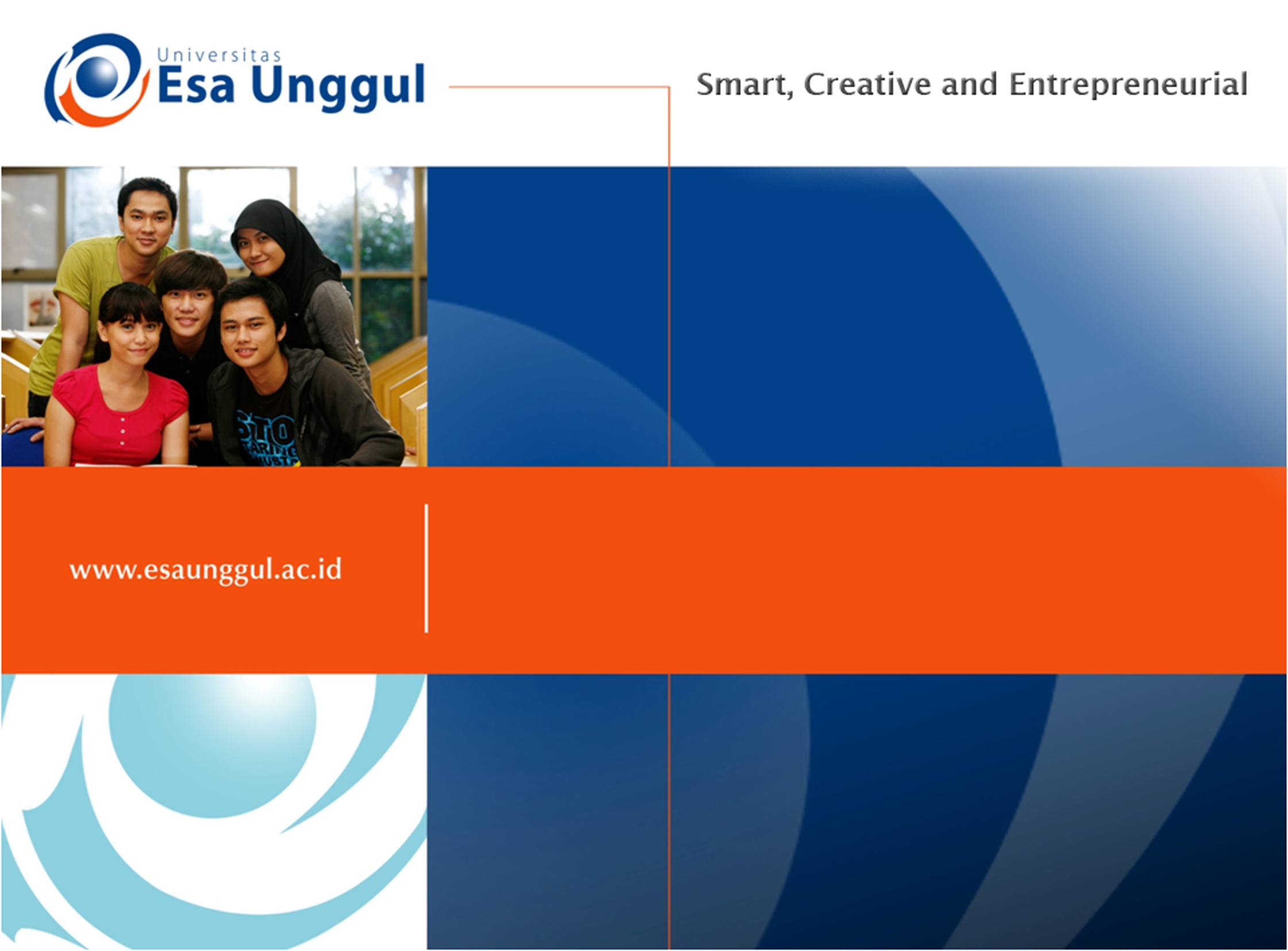 BENTUK BENDA DENGAN CAHAYA KHUSUS
PERTEMUAN 12
OSKAR JUDIANTO SSn., MM., MDs.
DESAIN PRODUK
FAKULTAS DESAIN dan INDUSTRI KREATIF
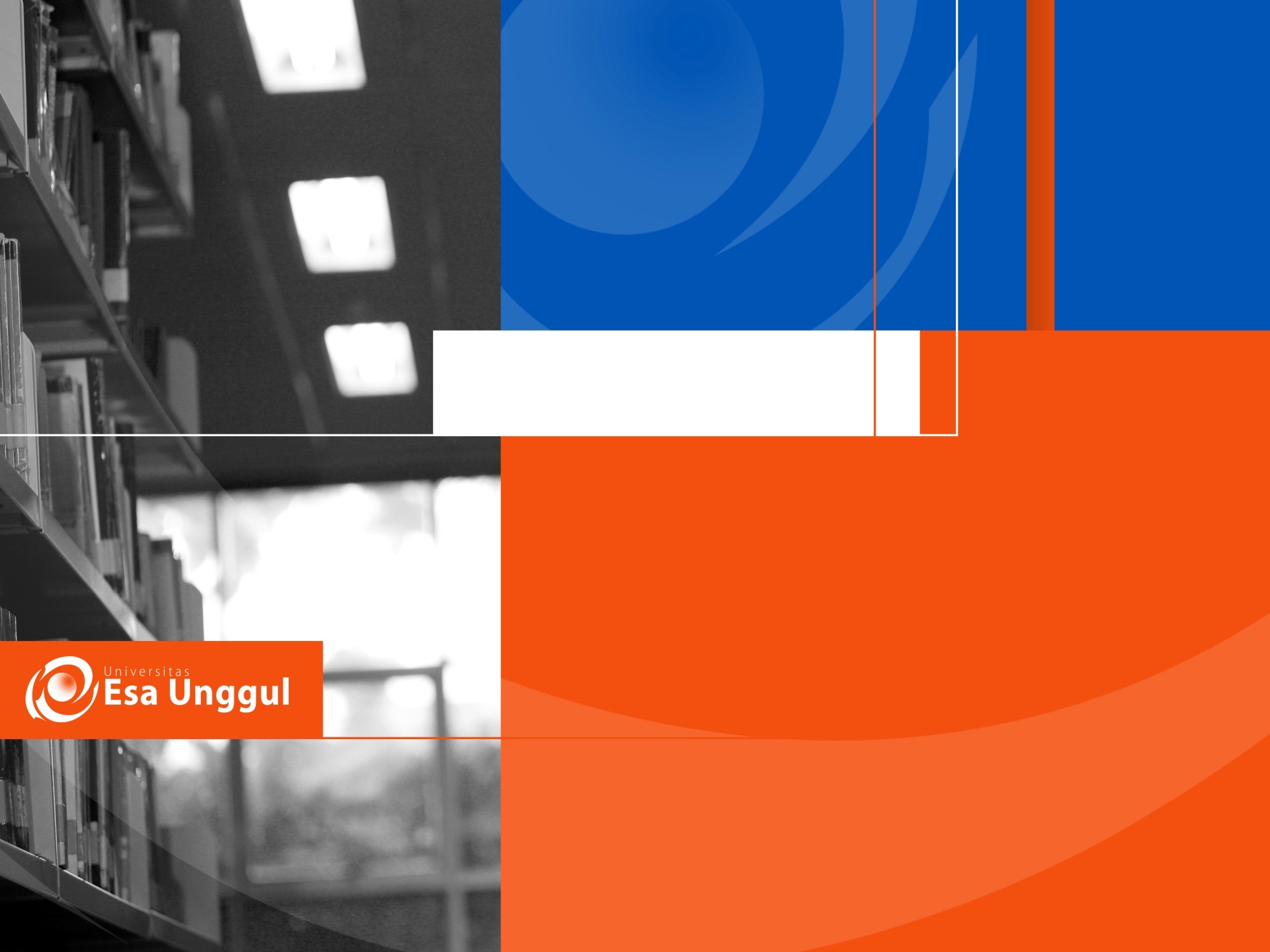 Materi Sebelum UTS
01. Pengantar Gambar Bentuk
02. Bentuk Benda Dasar
03. Bentuk Benda Dasar Berarsir
04. Bentuk Benda Dasar Bertekstur
05. Bentuk Bangunan
06. Bentuk Bangunan Dengan Lingkungan
07. Bentuk Bangunan Dengan Situasi
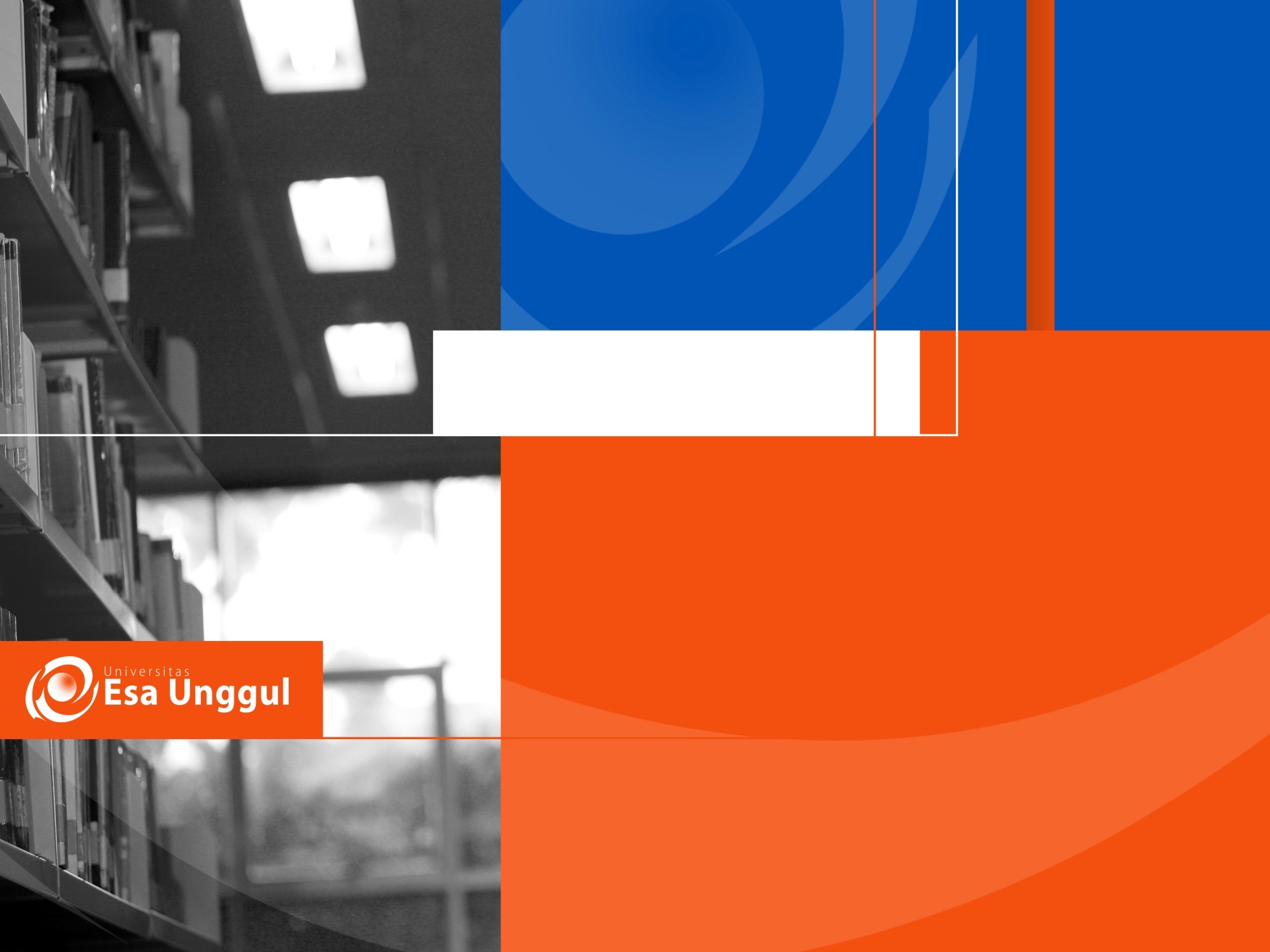 Materi Setelah UTS
08. Bentuk Tumbuhan Kecil
09. Bentuk Tumbuhan Besar
10. Bentuk Sekelompok Tumbuhan
11. Bentuk Bingkai
12. Bentuk Benda Dengan Cahaya Khusus
13. Bentuk Bangunan Dengan Lingkungan
14. Gambar Suasana
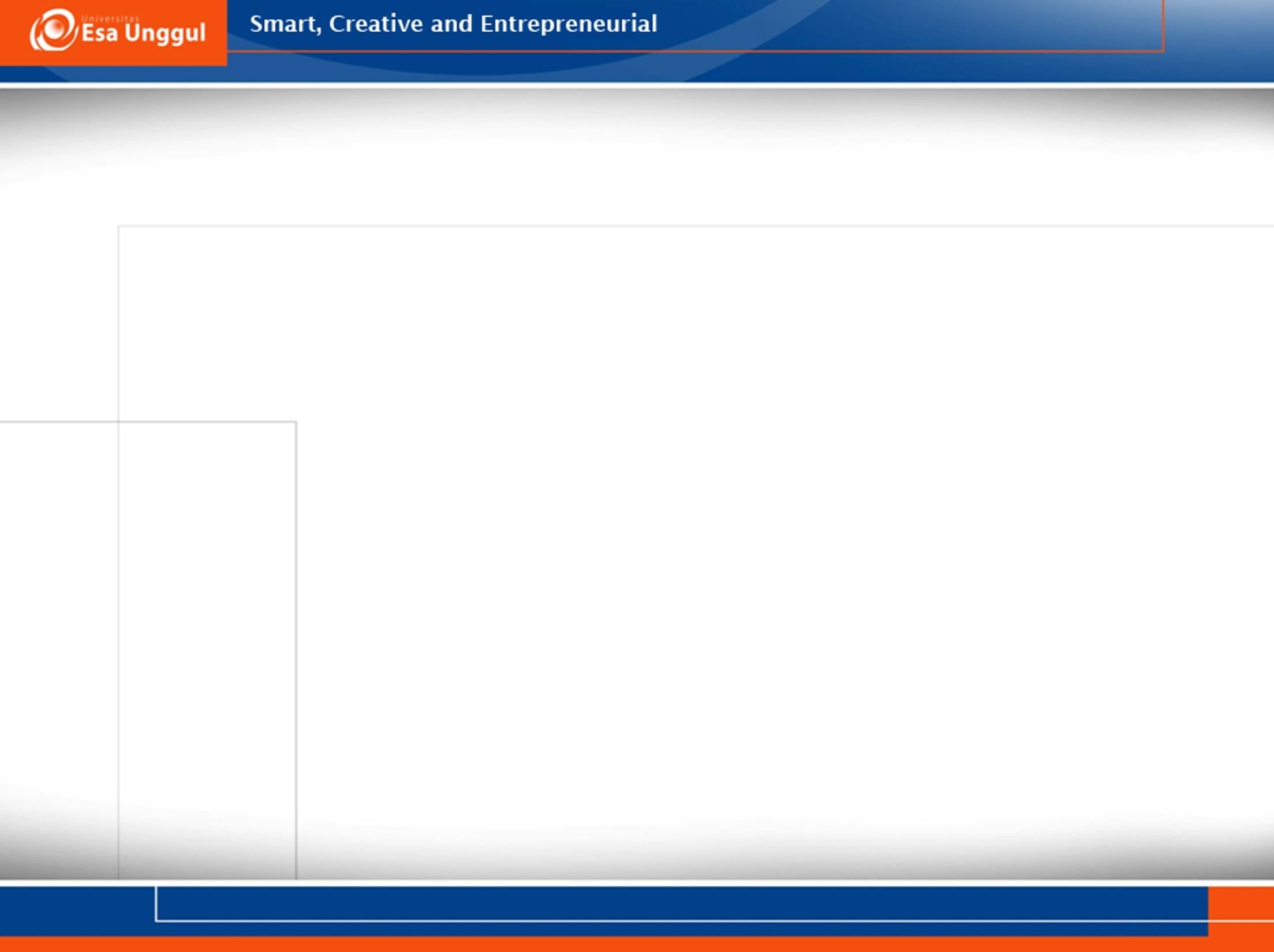 Pencahayaan
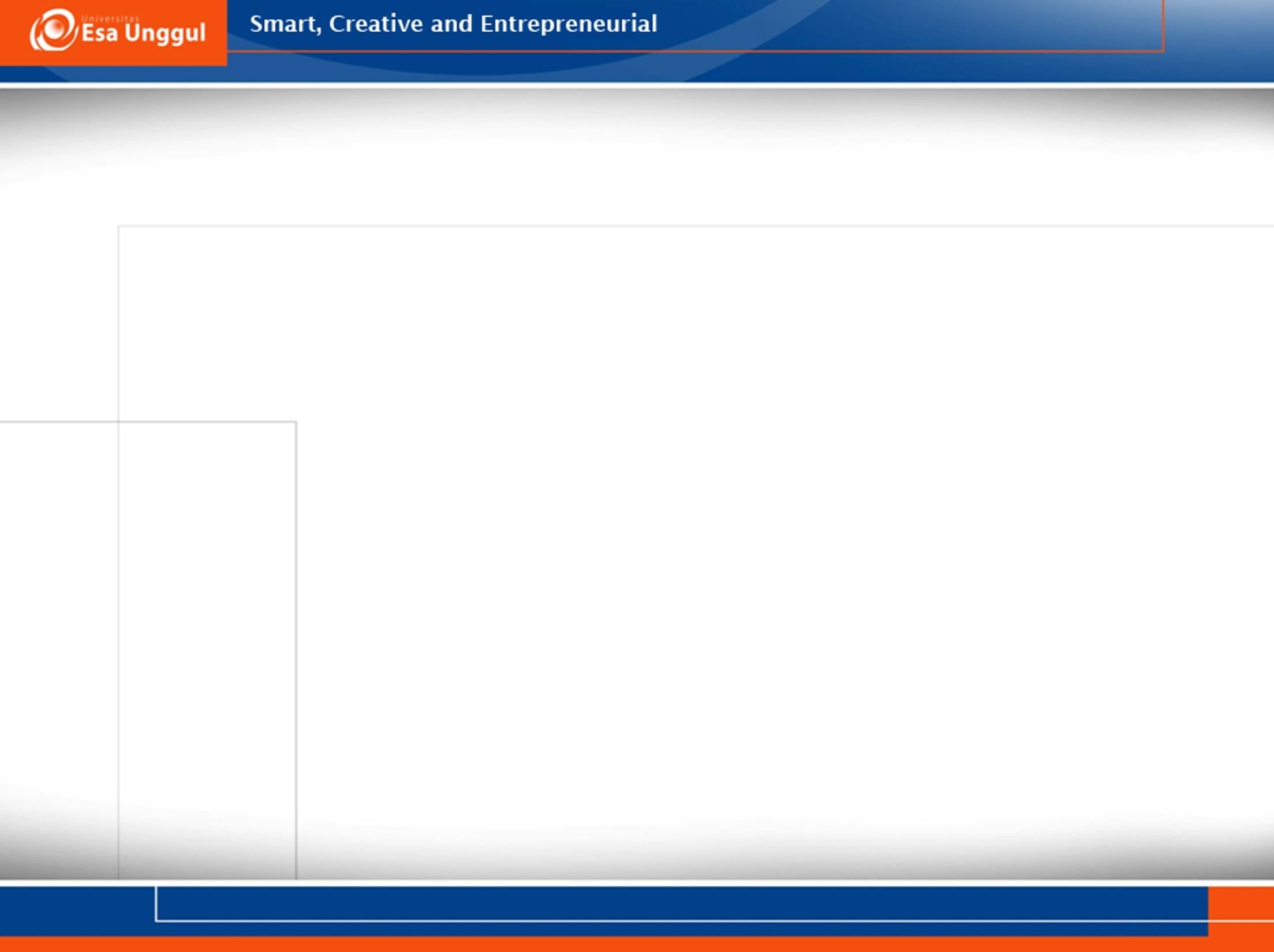 Pencahayaan dan bayangan pada sebuah obyek gambar itu adalah faktor penting agar membuat gambar suatu obyek nampak bervolume dan lebih hidup.
Ini adalah teori dasar untuk memahami bagaimana menggambar pencahayaan dan bayangan pada sebuah obyek. Pada kenyataannya setiap obyek yang terkena cahaya akan memiliki bayangan, dan penempatan bayangan itu tidak selalu sama, tergantung darimana arah datangnya cahaya.
Fokuskan pada teknik gradasi arsiran untuk membuat pencahayaan dan bayangan pada gambar. Ingat :
" Bahwa Hightlight (Bagian yang terang) pada gambar tidak selalu putih, dan Shadow (Bayangan) pada gambar tidak selalu hitam".
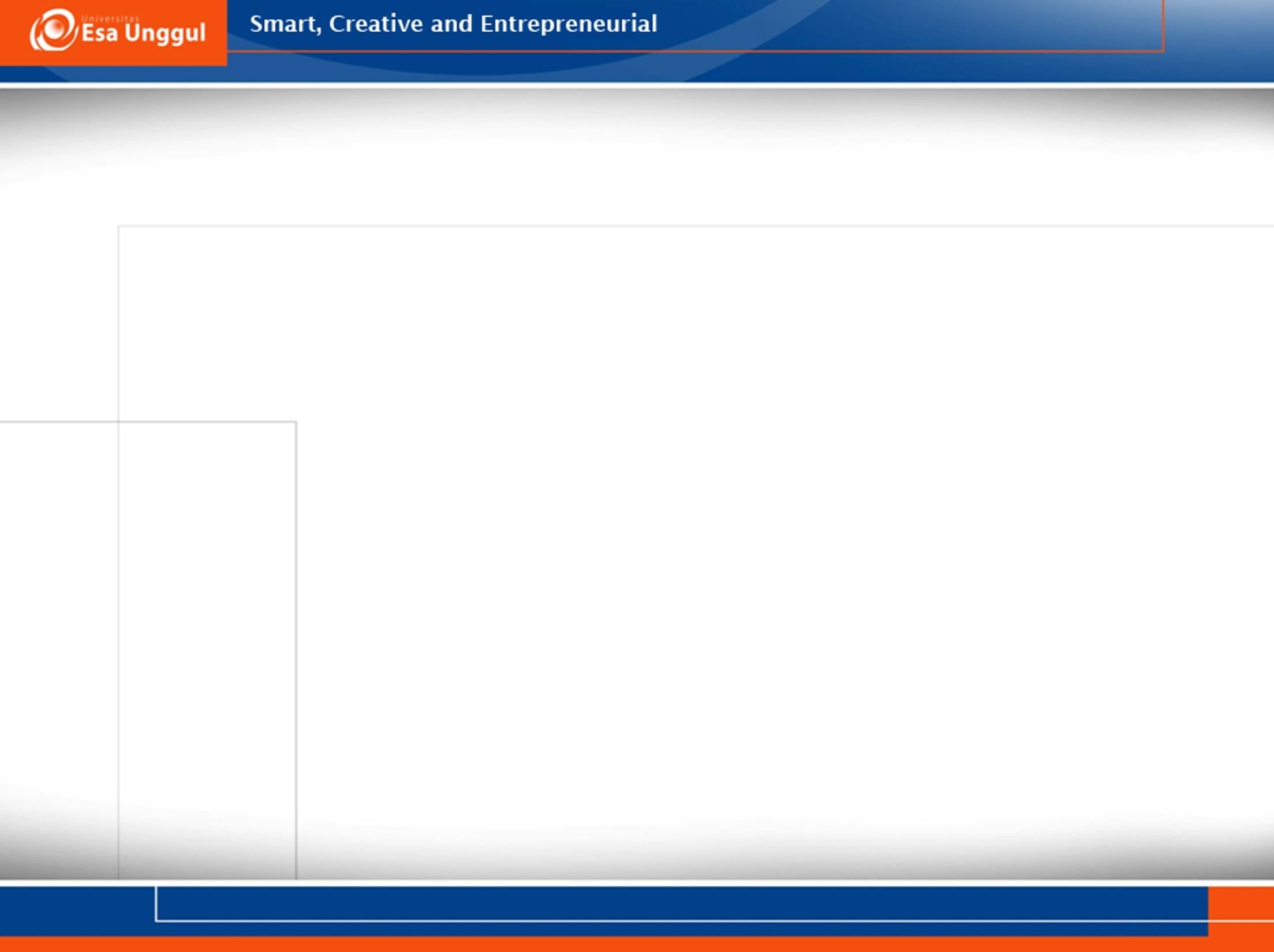 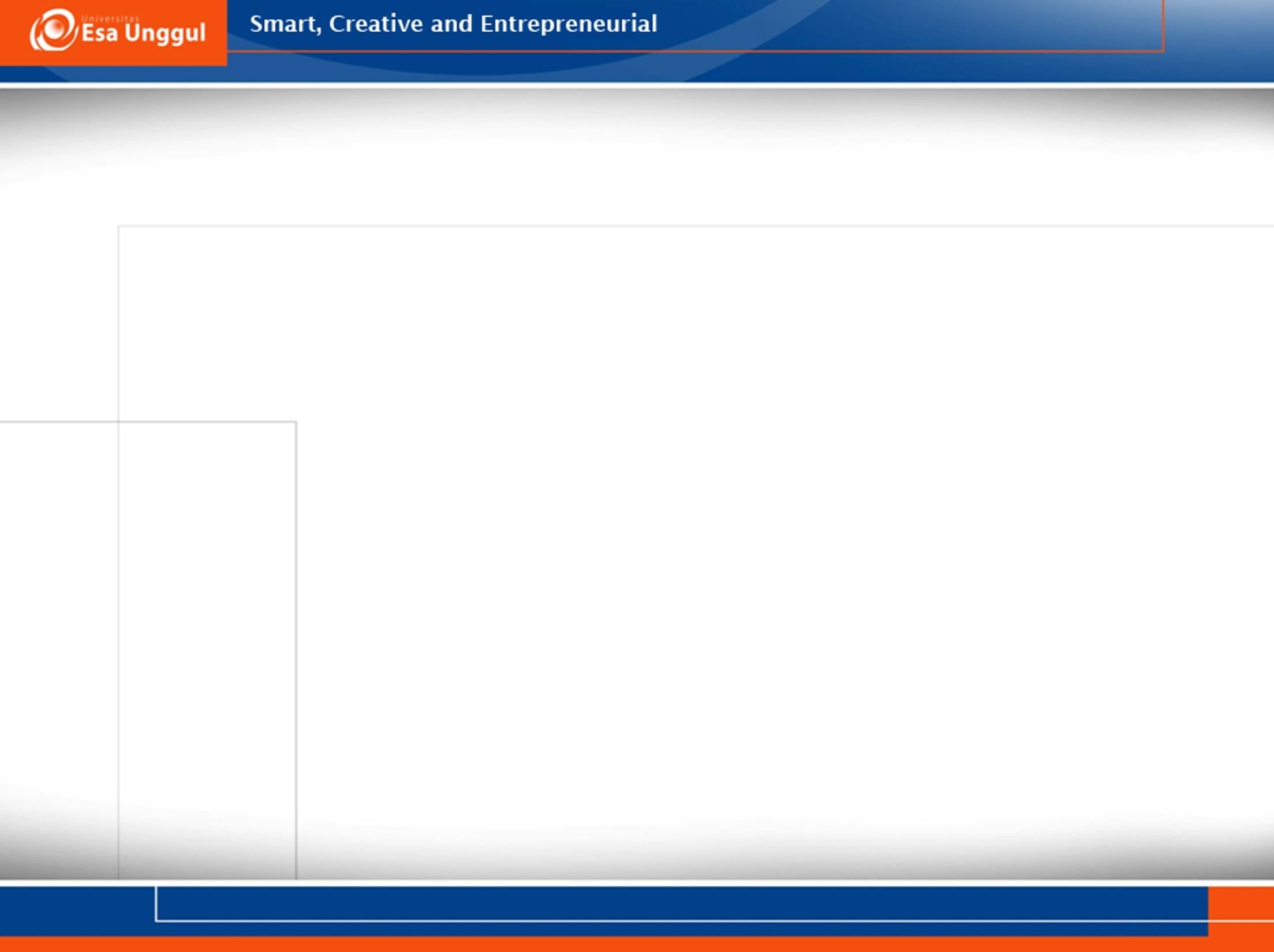 Inilah rincian gradasi cahaya dan bayangan ( Highlight and Shadow):
1. Light source : 
Arah datangnya cahaya.
2. Hightlight : 
Ini adalah bagian yang paling terang atau bisa dibilang mengkilap. Lebih baik biarkan kertas pada bagian ini tidak diberi arsiran, sehingga akan terlihat mengkilap :). Tapi jangan terlalu luas membiarkan  bagian kertas kamu tidak di arsir, berikan arsiran yang tipis disekitar highligt agar tidak terlalu cepat ke arah yang lebih hitam. Lebih banyak gradasi akan lebih hidup.
3.  Midtones : 
Ini adalah bagian dimana gradasi mulai berpaling dari sumber cahaya. Midtones ini adalah pertengahan gradasi di antara bagian terang dan bagian yang gelap.
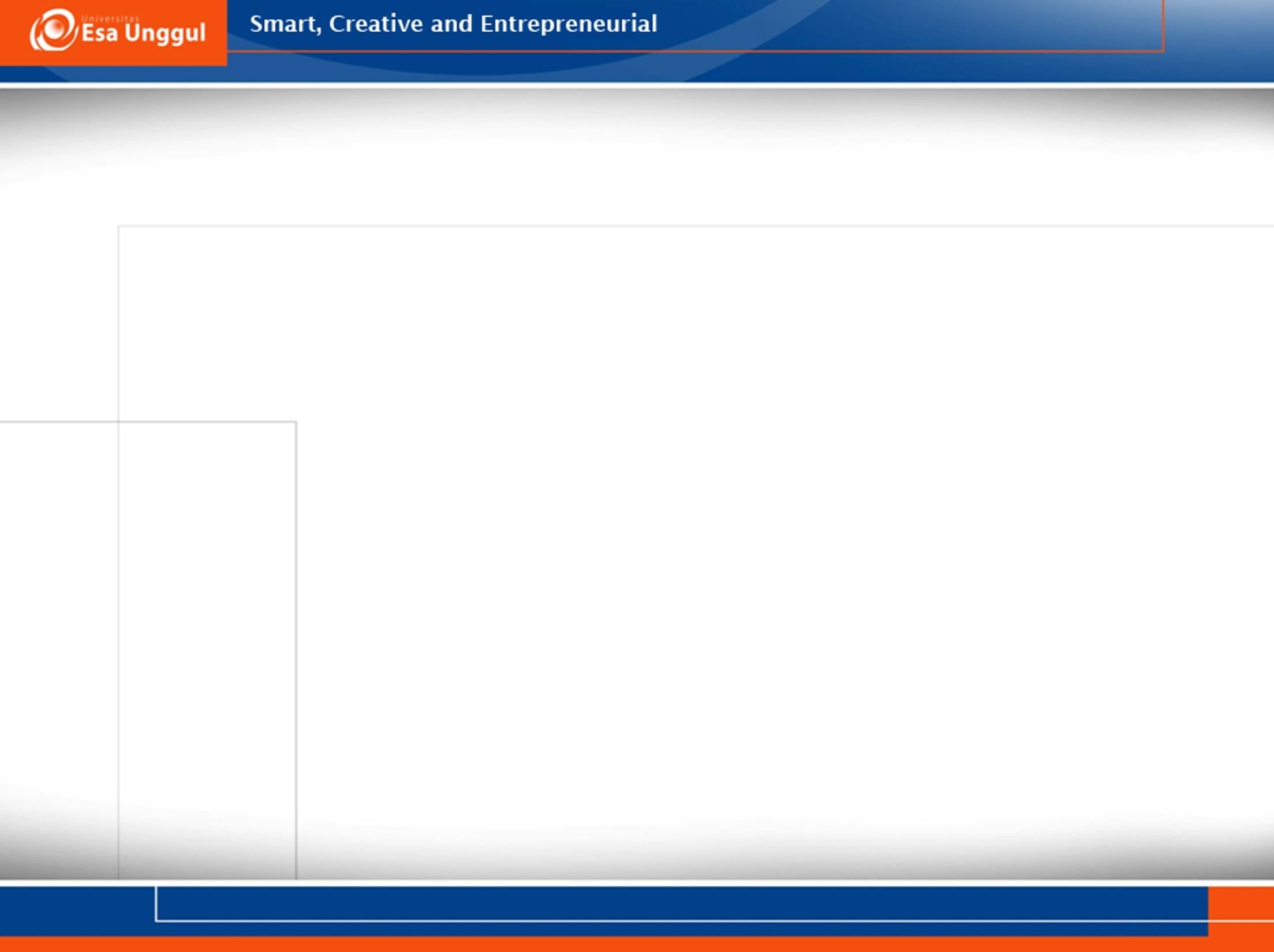 4. Shadow  
Ini adalah bagian yang paling dekat dengan bagian yang paling gelap dari obyek nya. Ini adalah bagian yang sepenuhnya berpaling dari cahaya dan pastinya lebih gelap dari midtones.
5. Reflection 
Bagian ini adalah pantulan cahaya dari dasar/tanah atau dari benda yang dekat dengan obyek. Cahaya seringkali memantul dan kembali lagi pada obyek yang kamu gambar. Menambahkan sedikit cahaya yang memantul pada obyek yang kamu gambar akan menambah nilai jual karya kamu. Hal ini membuatnya tampak lebih treatrikal.
6. Cast shadow 
Bagian ini adalah bayangan setiap objek yang  berada di bawah obyek yang terkena sumber cahaya langsung. Bayangan ini akan sangat terlihat jika suatu obyek terletak di sebuah ruangan dan terkena satu sumber cahaya yang kuat.
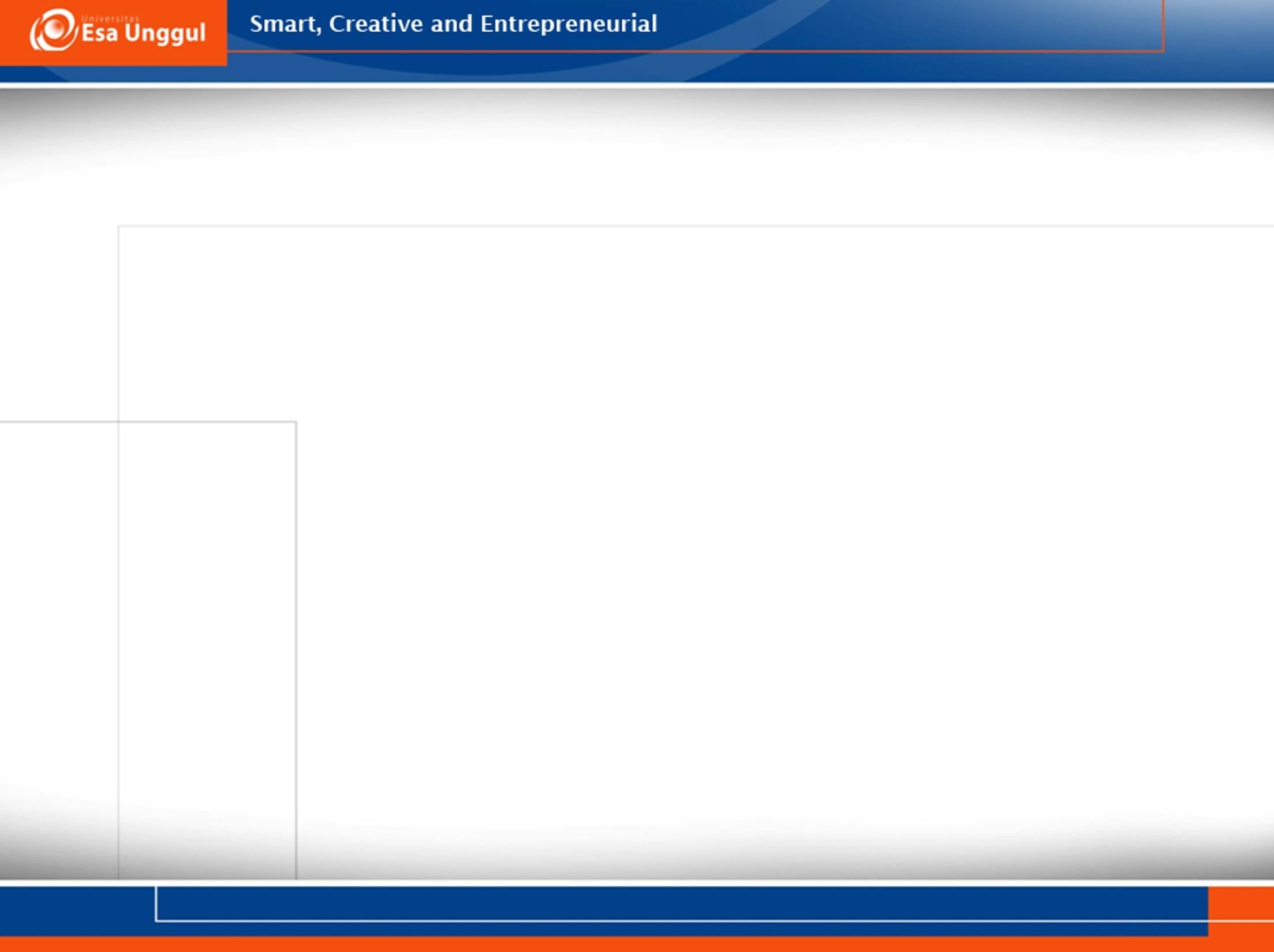 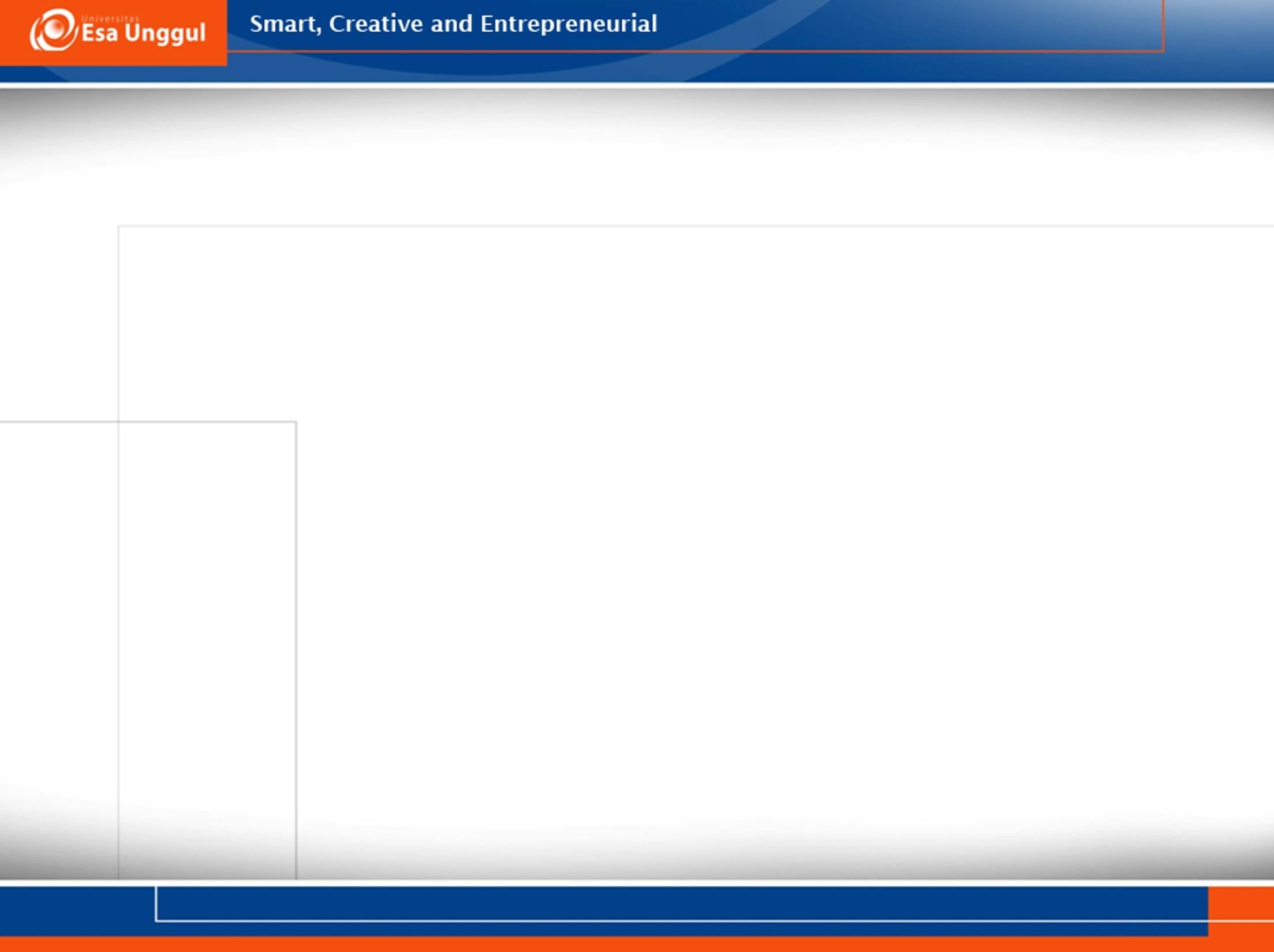 Bayangan dan nilai cahaya yang jatuh